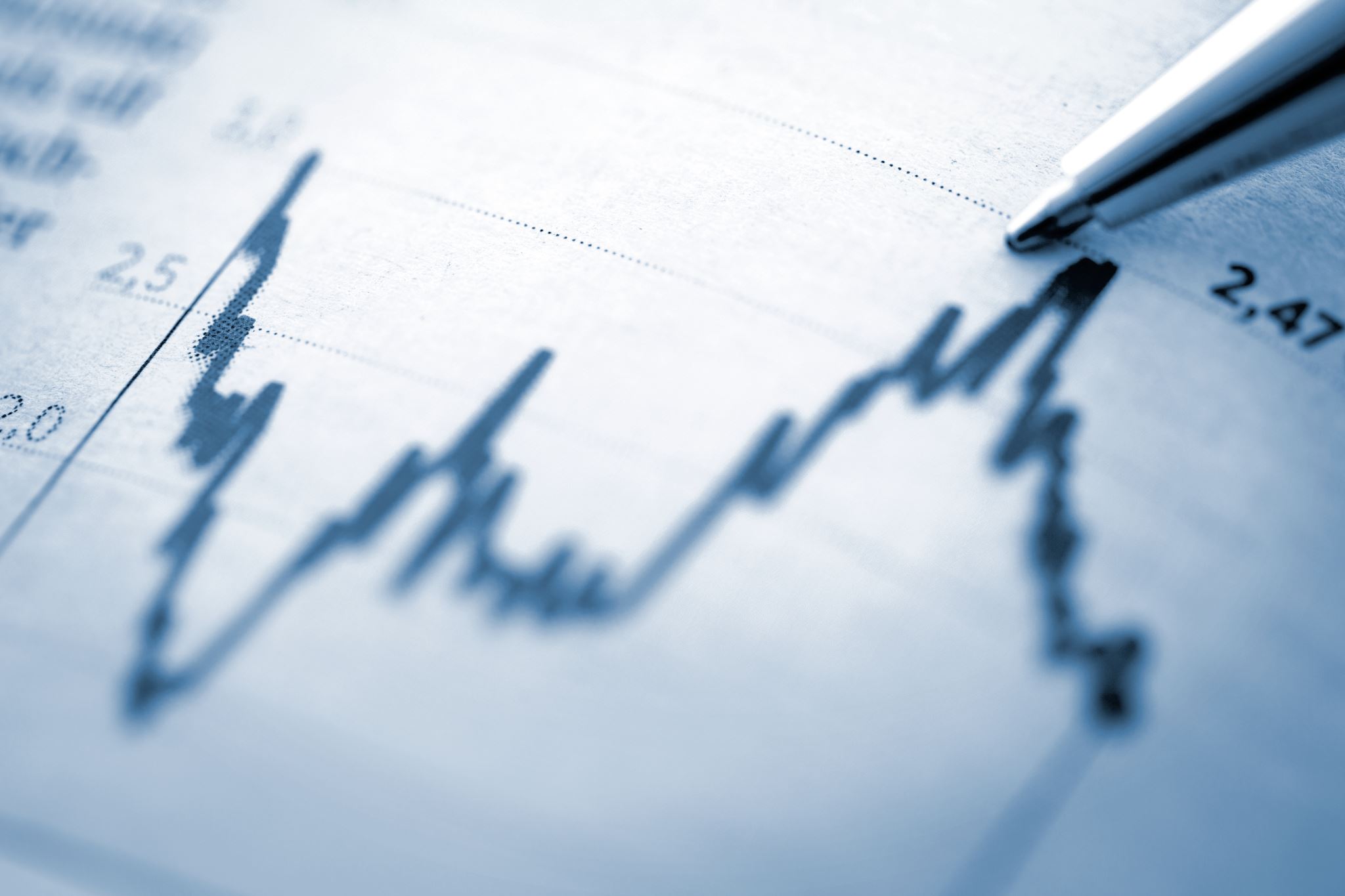 Leveraging Data Science to Improve Survey Operations
Carla Medalia
Federal Committee on Statistical Methodology (FCSM) 
Research and Policy Conference
11/4/21
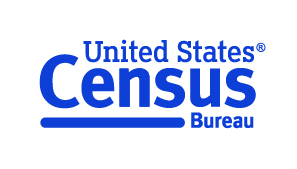 Disclaimer: Any views expressed are those of the author and not those of the U.S Census Bureau.
1
Challenge
Stat agencies faced with competing challenges
Declining response rates
Reduced (or static) budgets
Demand for more data
Demand for more timely/frequent data
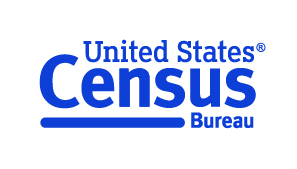 2
Challenge
Stat agencies faced with competing challenges
Declining response rates
Reduced (or static) budgets
Demand for more data
Demand for more timely/frequent data
We cannot address these competing challenges without innovating!
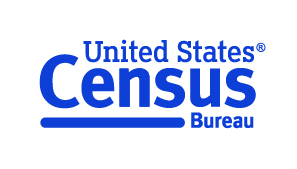 2
Our mission
Leverage data science methodologies and novel data sources to improve the way the Census Bureau collects, produces, and disseminates data​
Who we are: Business Development Staff
Housed within Economic Reimbursable Surveys Division at Census Bureau
Statisticians, economists, data scientists and software engineers
Mix of federals employees/contractors
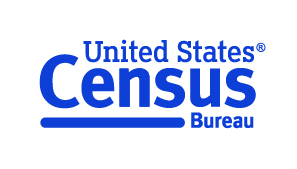 3
Some methods we use
Machine Learning
Natural language processing
Develop graphical user interface (gui)
Web scraping
PDF extraction
Regular expressions
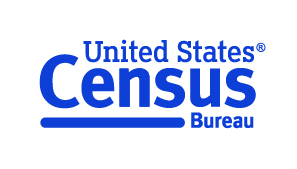 4
Some tools we use
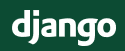 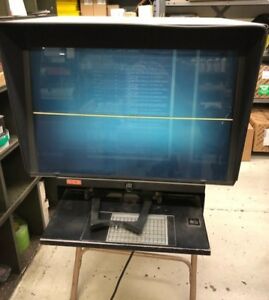 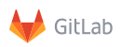 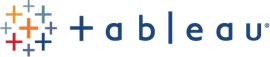 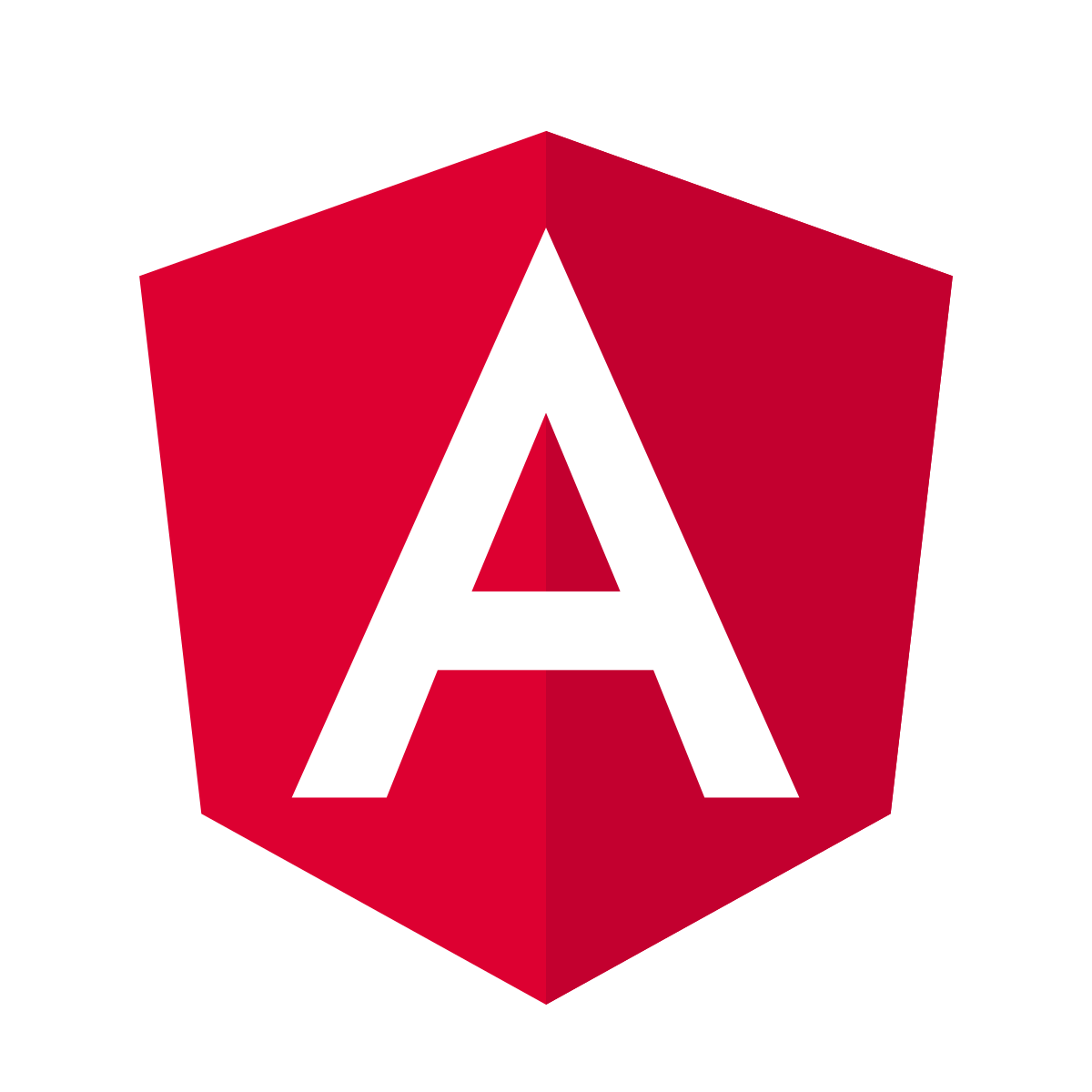 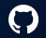 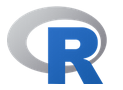 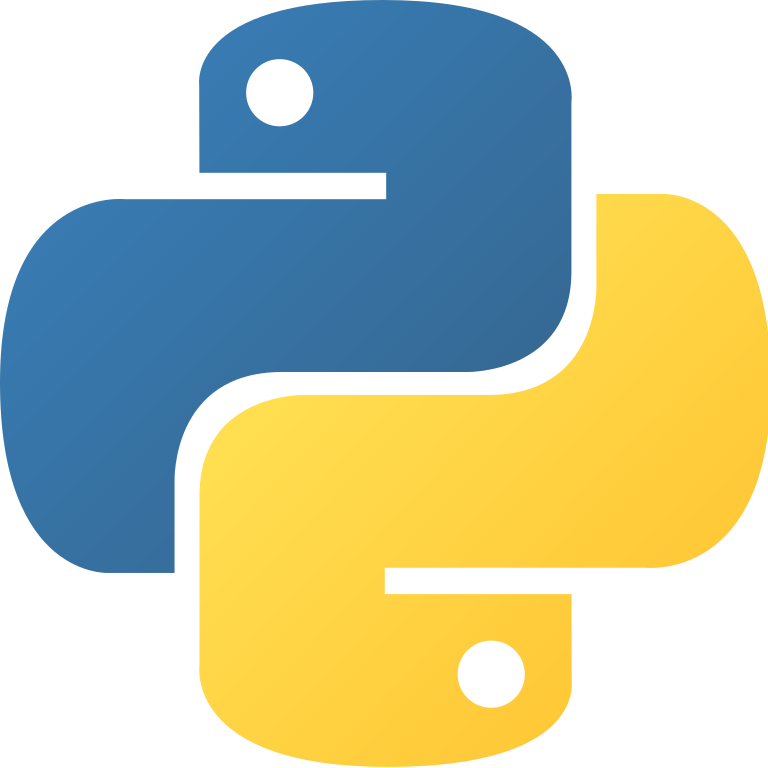 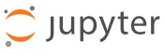 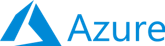 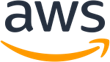 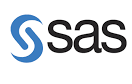 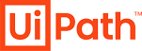 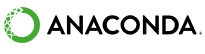 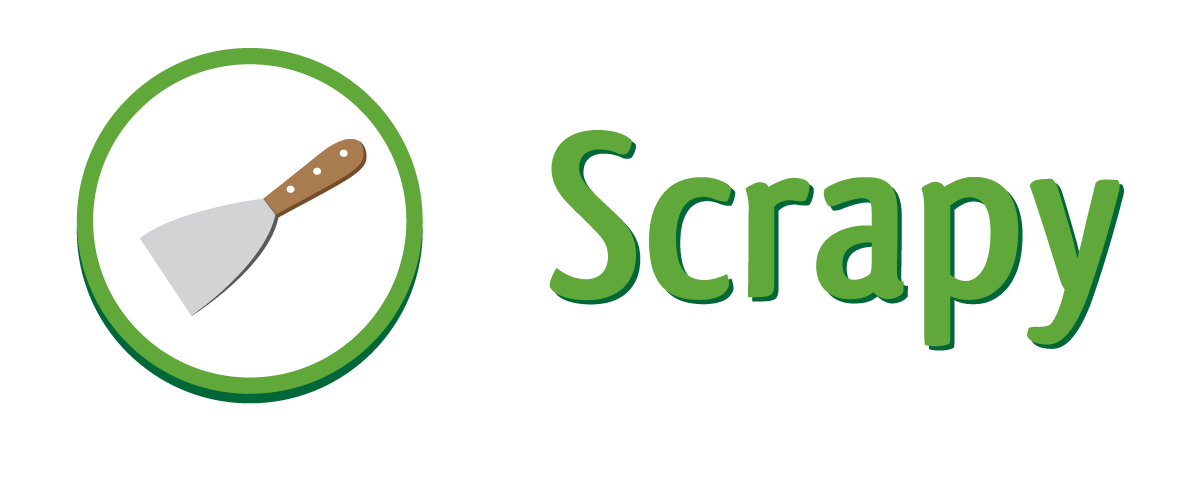 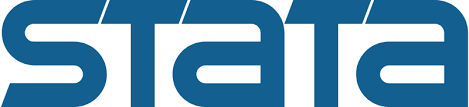 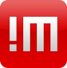 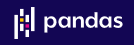 5
But it’s so much more than that
In order to leverage novel data sources and data science methodologies, we need to:
Collaborate with subject matter experts
Work hand-in-hand with the SMEs, production teams, and survey sponsors
Navigate policy/legal/administrative hurdles
Acquire data, software, API calls
Seek approval from: disclosure avoidance review board; web scraping board; software working group; policy office; acquisitions
Work through IT challenges in using cloud, setting up new environments, etc.
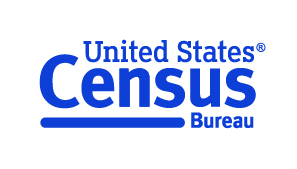 6
Today’s goal
The presentations and discussion will highlight the challenges faced while innovating and offer a roadmap for statistical agencies to leverage data science to modernize their own operations.
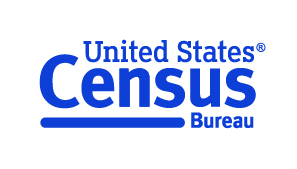 7
Session overview
Machine Learning and the Commodity Flow Survey → Christian Moscardi
Parsing the Code of Federal Regulations for the Commodity Flow Survey's Hazardous Materials Supplement →  Krista Chan and Christian Moscardi
Using PDF Extraction and Web Scraping Tools to Collect Government Health Insurance Plan Information → Virginia Gwengi
Using Open Source Tools to Build a Custom Data Entry Application for Creating Truth Data → Cecile Murray and Katie Genadek
Discussion → Kevin Deardorff
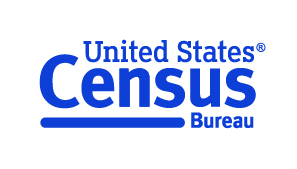 8
Contact information
Session organizer: carla.medalia@census.gov 
Presenters: 
krista.c.chan@census.gov 
katie.r.genadek@census.gov 
martha.v.gwengi@census.gov
christian.l.moscardi@census.gov 
cecile.m.murray@census.gov 
Discussant: kevin.e.deardorff@census.gov
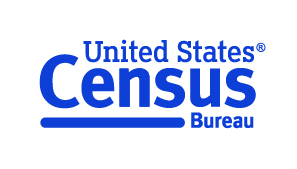 9